Virus troyanos
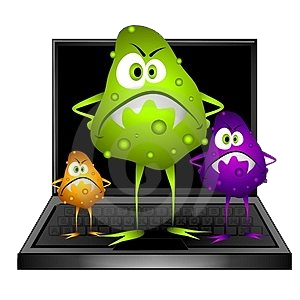 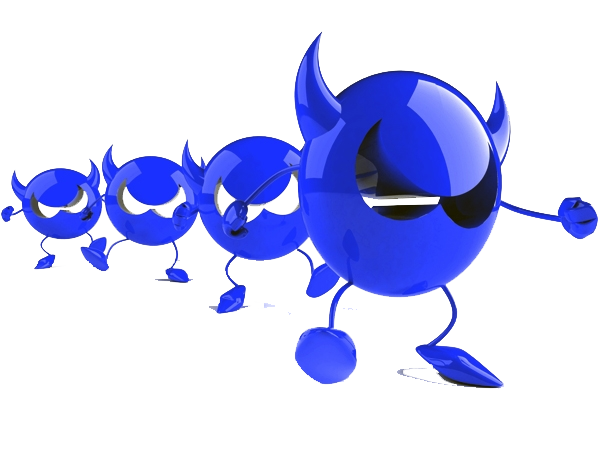 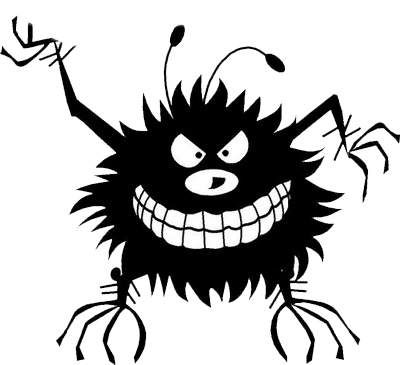 troyano o caballo de Troya a un programa malware  capaz de alojarse en computadoras y permitir el acceso a usuarios externos, a través de una red local o de Internet, con el fin de recompilar información o controlar remotamente a la máquina de algún usuario
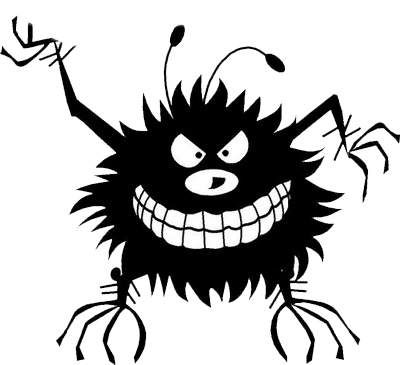 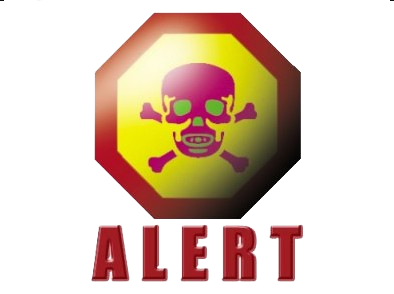 Soluciones
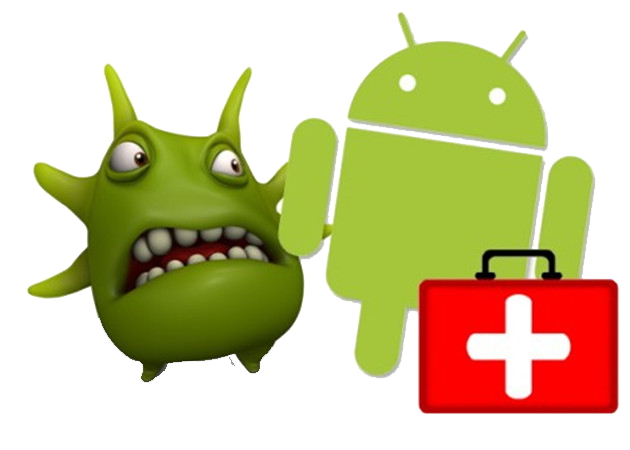 Descarga e instala un antivirus actualizado
 Desconéctate de internet ya sea que uses el teléfono, la placa de red o la placa wi-fi
Abre tu navegador de internet y borra el cache y las cookies
Reinicia la computadora en "Modo a prueba de fallos"
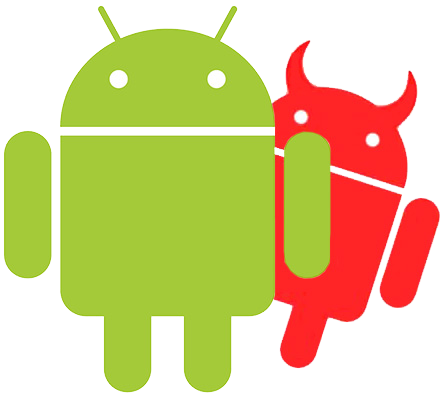 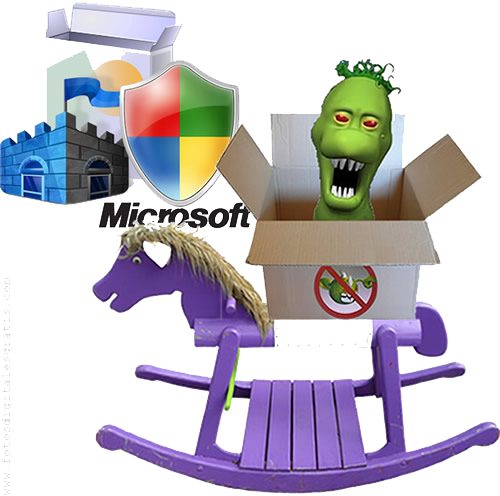